CANADIAN PARENTS FOR FRENCH STRENGTHENING OUR NETWORK Understanding Financials and the Role of the Treasurer
First shared in October 2020
CPF Virtual Network Conference
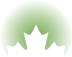 WELCOME / BIENVENUE
To our CPF Treasurers, Treasurer Wannabes, Treasurer Voluntolds, 
Let’s Start with a QUIZ : 
Q1 - According to the Canada Not for Profit Act – What are the 3 mandatory Officer Positions on a Board of Directors? 
Q2 – For CPF programing and projects receiving PCH funding, when is the end of a Financial Year? (what date) 
Q3 – When is the selection of the auditor approved?
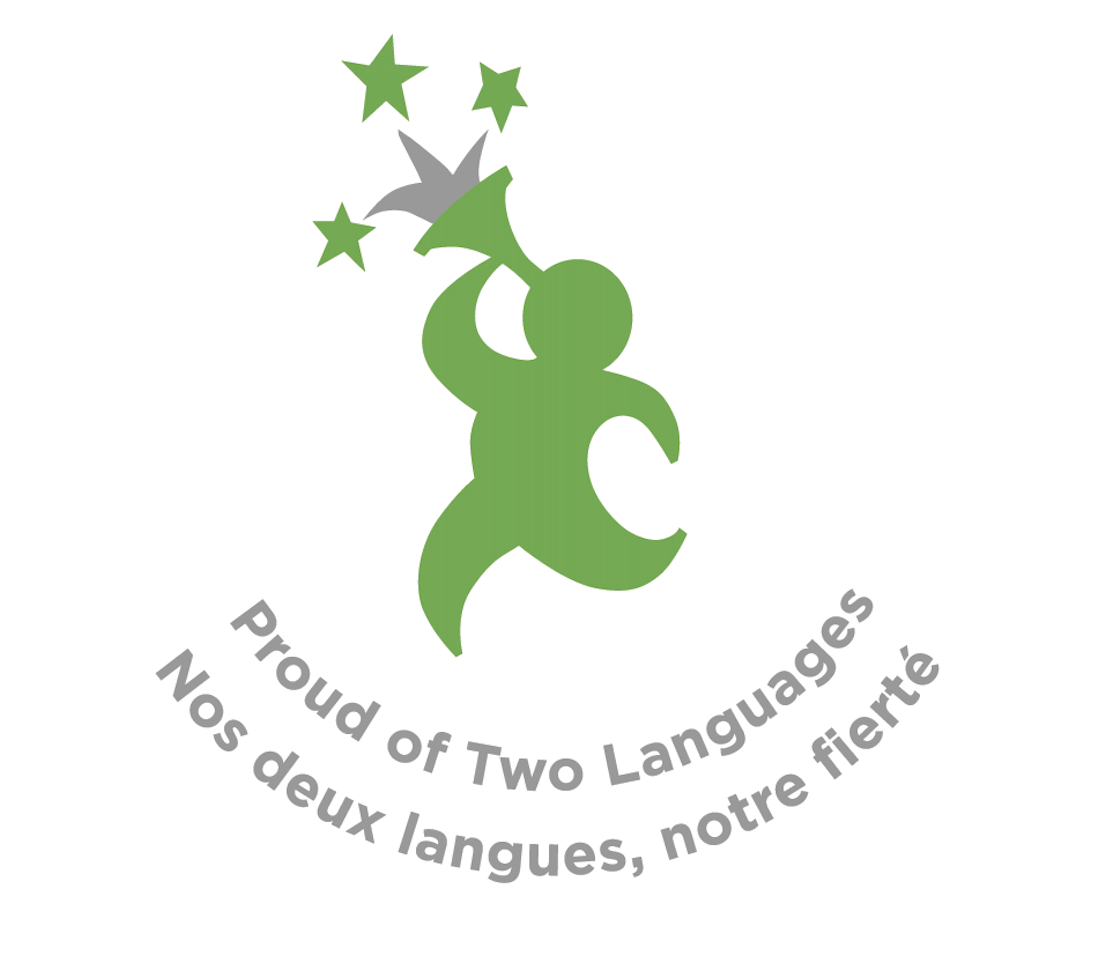 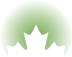 Resources, Support, Culture of Learning
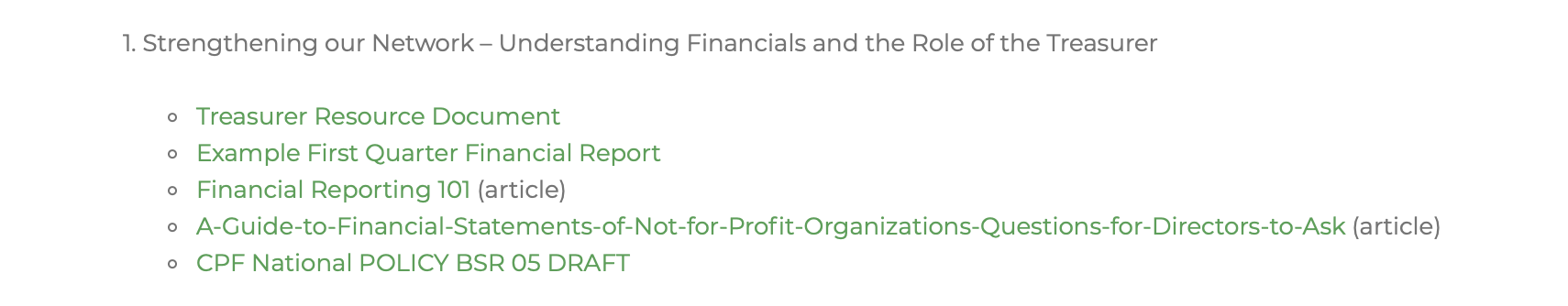 Posted on CPF National Website – you must be logged in to access this section of the website : https://cpf.ca/en/volunteer-portal/governance-leaders/directors-and-officers-orientation/
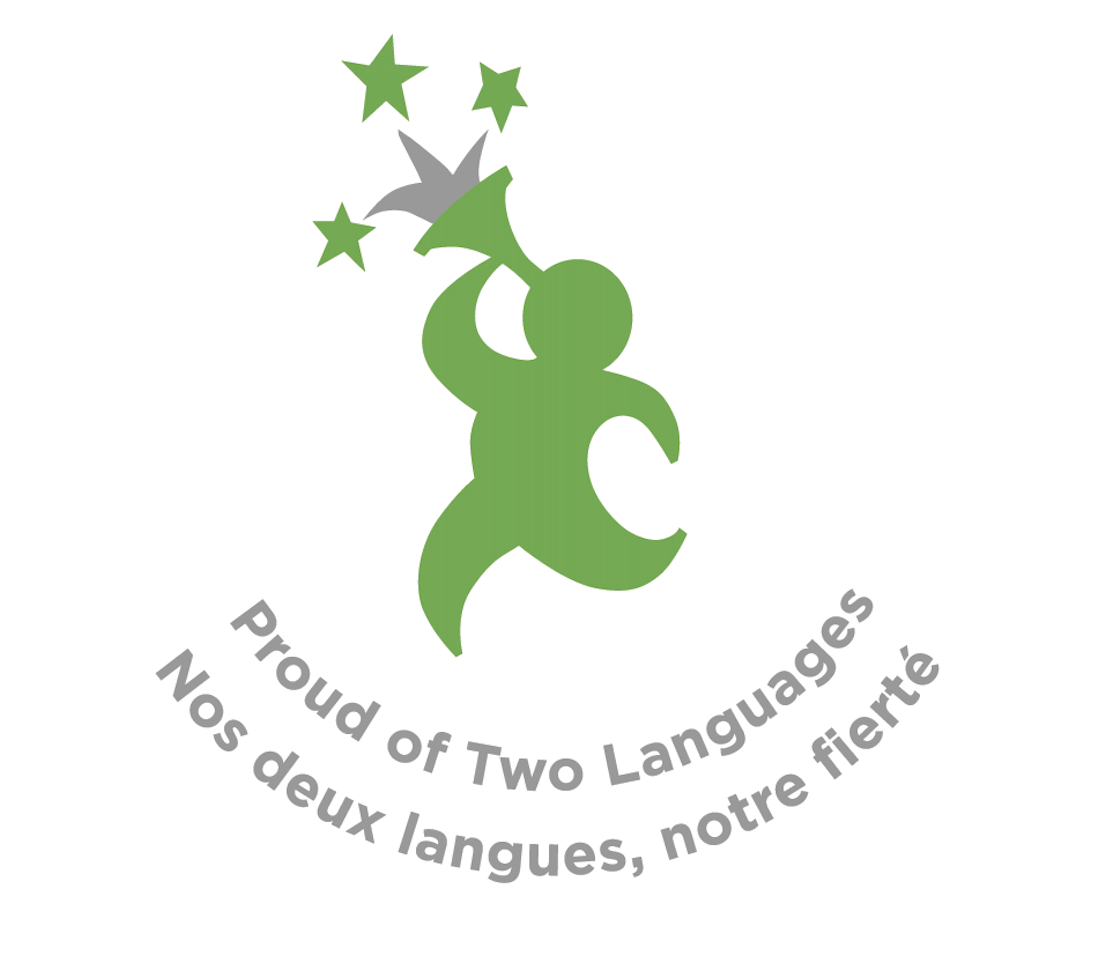 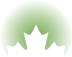 Role of the TreasurerOverview and Resource Document
Oversight Role – Asking Good Questions
The Annual Budget  
Internal Controls
Quarterly Financial Statements
The Annual Audit
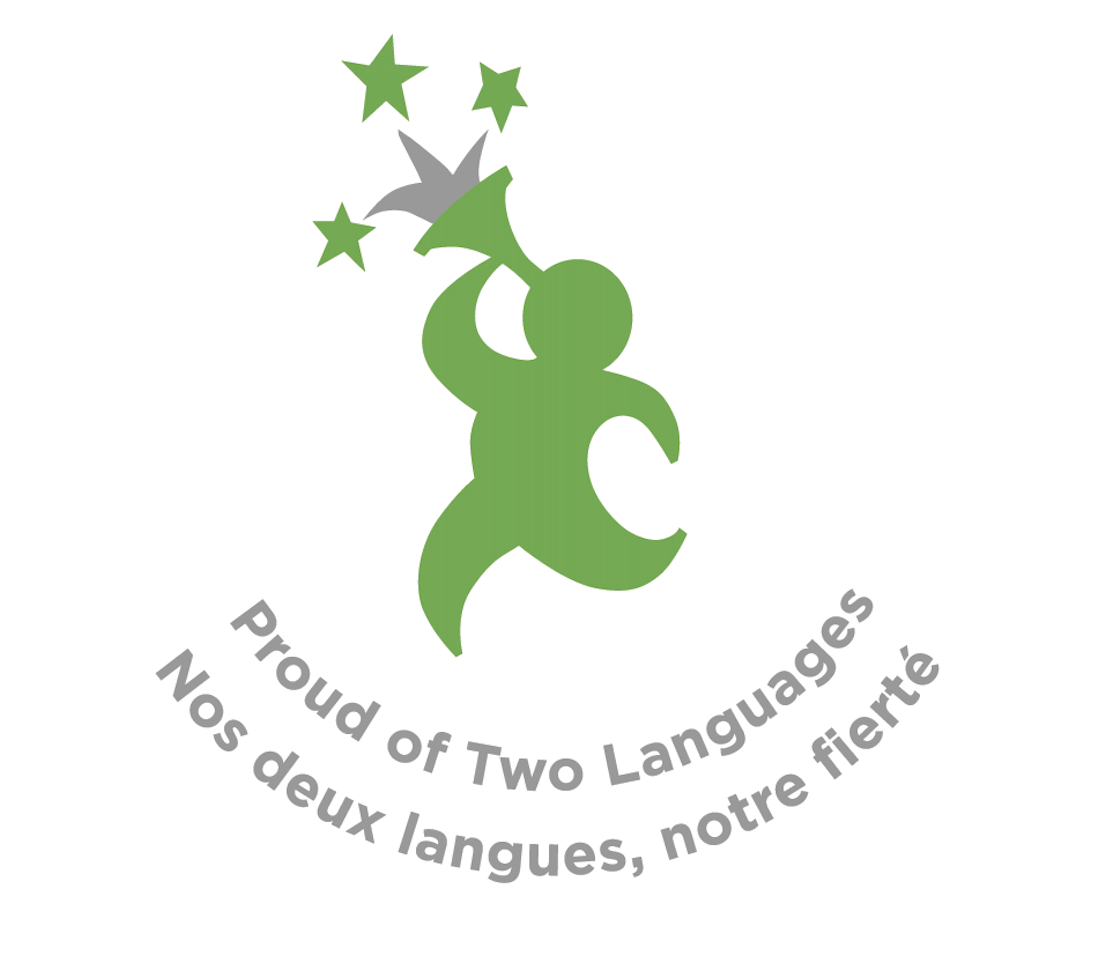 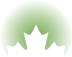 Understanding FinancialsFiduciary Duty, Duty of Care, Due Diligence
Present at Board Meeting – Quarterly Reports 
April 1st to June 30th 
July 1st to September 30th 
October 1st to December 31st
January 1st to March 31st 
Treasurer Meeting with ED or finance staffer one week before the meeting. Review, ask questions. Share overview at Board meeting with ALL Directors. 
Annual Meeting with the Auditor – after completion of year end and before presentation to the Whole Board. Can request Auditor meeting with Whole Board. 
Report financial statements at AGM to all Members.
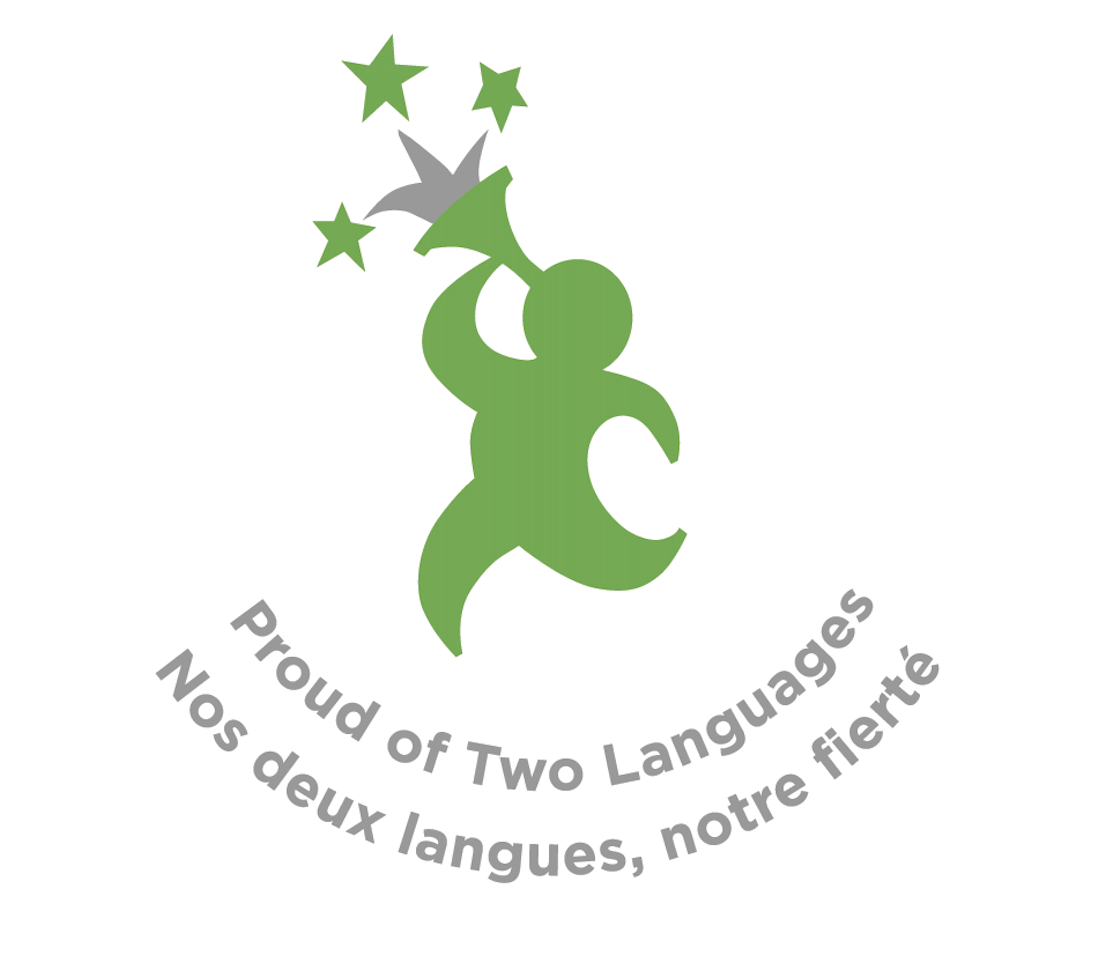 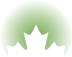 Questions, Next Steps
These resources were developed as a first step in supporting Branch Treasurers. 
What else might be helpful? 

Have you tapped into local nonprofit volunteer or board governance trainings in your region? 

Would you like to gather for Treasurer support meetings? If so, twice a year, less, more?
 
How are you (your Branch) planning for succession for the Treasurer role? 


Merci! Thank you!
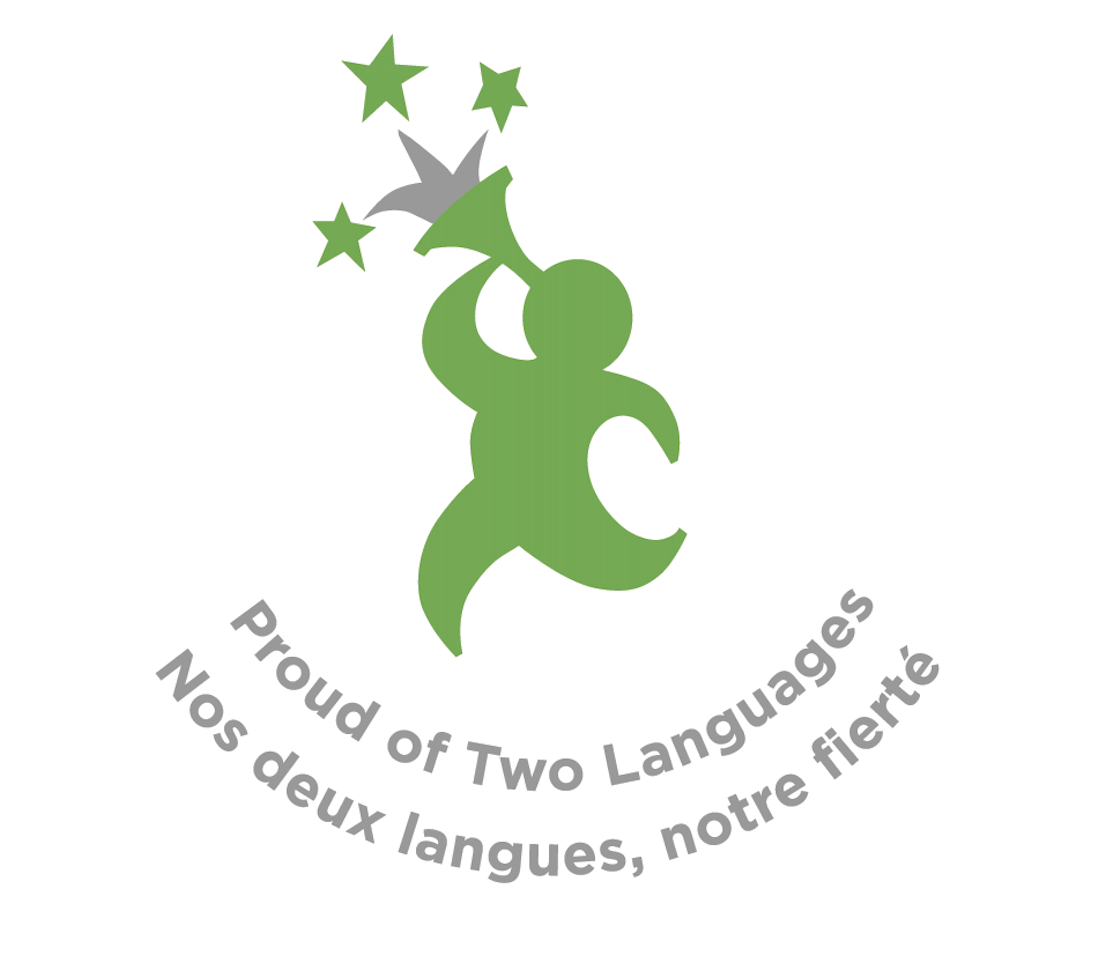